Psychoterapie a klinické poradenství u pervazivních vývojových poruch
Mgr. Milan PilátFN Brno - Dětská nemocniceOddělení dětské psychiatrie a klinické psychologie Ambulance klinické psychologie a psychoterapieFF MU 2021/2022
Realita a prognóza PVP
2/3 PAS zůstanou i v dospělém věku závažně handicapovány a zůstanou trvale závislé na péči rodiny nebo institucí. 
Pouze 5 – 20% jedinců (vysoce funkční autisty, t.j. nejlehčí postižení bez přítomnosti MR), je schopno alespoň částečné samostatnosti 
Pacienti s AS jsou často detekováni jako „problémoví“, jejich prognóza (uplatnění, zapojení do společnosti), je relativně lepší než u pacientů s DA. 
Prognóza dalších PVP není dobrá, je nutno počítat s celoživotním závažným postižením.
Proč je to tak náročné?
ohrožení vztahu dítěte s matkou
autistické děti nedávají rodičům emocionální odezvu
omezení prožitku, že si jako rodič vedu dobře
fungují věcné odměny – ne sociální

Řeč: rozvinutější pro žádání X sdílení
Specifická úskalí a úkoly rodin dětí s PAS
PAS - velké rozdíly mezi jednotlivými typy, dg. (dětský autizmus, AS) a každým jednotlivcem 
+ (osobnostní specifika, symptomatika,  přidružené dg. ADHD, MR, úzkosti, deprese ad.) 

Nemocné/postižené dítě = nemocná rodina
Životní cyklus „normální“ rodiny
Specifická úskalí a úkoly rodin dětí s PAS
Příliš těsné x příliš volné vazby

Rodina je pod neustálým zvýšeným stresem 
– přechody mezi jednotlivými fázemi jsou provázeny krizemi  

Předškolní věk  - odsunování konfrontace 
(školní docházka = „hodina pravdy“) 

Zvládání reakcí širší rodiny a okolí 
obhájení postojů k postiženému („jinému“) dítěti

Ekonomická zátěž rodiny
Rodiče - specifické úkoly (kritická místa)
Pocity viny rodičů („kdo za to může“, „po kom je“, postižení jako trest, fáze vyrovnávání, pokračování rodu)
Socioekonomické zázemí:
Střední a vyšší status: ohrožení vlastních a rodinných cílů (dítě jako „sociální brzda“), větší obava o budoucnost, horší prožívání sociální zátěže
Nižší status: děti jsou méně vzdáleny vnitřním kritériím, obtížnější zabezpečení organizace domácnosti a výchovy, nepřiměřená zátěž sourozenců
Nadměrná nebo nedostatečná stimulace, saturace
Polarizace partnerského vztahu 
Kompenzační aktivity 
	(nadměrná pracovní zátěž, ekonomická náhrada vztahů, nezvládnutá 	agresivita atp.)
Sourozenci
Postižené dítě přebírá dříve či později roli nejmladšího 
Přebírání části péče za rodiče
	(největší břemeno nesou starší sestry)
Pocit viny  - na posměšky postiženému i na vlastní normalitu (předehnání ve vývoji postiženého sourozence)
Žárlivost – na větší péči rodičů
Pocity viny při odchodu z rodiny (separaci)
Sourozenci
Obava z genetické zátěže vlastních dětí (riziko 15-30%), úvahy o manželství
Od „zdravého“ dítěte se očekávají nadměrné výkony, naděje („měl by to vynahradit“ – zejména chlapci) 
= psychosomatické problémy
Na svůj věk bývají zralejší, tolerantnější, více ochotni pomáhat druhým
Kde mají problémy navázat komunikaci rodiče, bývají lepší sourozenci
Ovlivnění povolání (pomáhající profese)
PT témata při práci s rodinami s PAS
Období kolem stanovení diagnózy
Úleva
Obranné mechanizmy (zpochybňování, popření, hledání zázračných řešení, odmítání dítěte ad.)
Postdiagnostická regrese

Obhajoba dítěte mimo rodinu 
	(zvládání reakcí širší rodiny a okolí, obhájení postojů k 	postiženému („jinému“) dítěti)

Výchova a stimulace v raném věku 
	(socioemoční sdíleni, motivace, imitace)
PT témata při práci s rodinami s PAS
Předškolní věk  - odsouvání konfrontace 
	(školní docházka = „hodina pravdy“)
Poruchové chování
	(agresivita vůči rodičům, sourozencům, ve škole)
PAS x nevychovanost 
Hypertrofie specifického zájmu 
	(obsedantní hromadění věcí, okupování prostoru; 	hostilita, konflikty se sourozenci)
Ostrakizace, šikana
PT témata při práci s rodinami s PAS
Přestupková a trestná činnost
	(krádeže a porušování norem v duchu specifiky pojatých a  zvnitřněných pravidel)
Partnerské vztahy („mít holku“)
Sexualita (oběti i pachatelé sexuálního zneužití)
Ukončení školní docházky - perspektiva zaměstnání?
Separace (omezená či nemožná)
Sociální izolace rodiny
Svéprávnost (sociální asistence, zabezpečení, chráněné bydlení)
PT témata při práci s rodinami s PAS
Rozdělení péče 
	(odlehčovací pobyt, respitní péče (dospělí PAS + MR + situační  	agresivita = absence zařízení schopných klienta přijmout)
Hyperprotektivita x vyčerpání
Rodina je pod neustálým zvýšeným stresem 
	(přechody mezi jednotlivými fázemi jsou provázeny 	krizemi; dítě se 	nevyvíjí)
Příliš těsné x příliš volné vazby
Ekonomická zátěž rodiny
Nároky na terapeuta
Těsnější propojení psdg., PT (RT), klinického poradenství, krizové intervence, lidského setkání
Změny PT settingu 
Pochopení pro iracionální a rozporuplné chování
Věčné hledáni pomoci jako způsob zvládání (smysl života)
Mýtus o správné rodině 
Nutnost zabývat se alternativními  metodami řešení
Větší roli a funkčnost mají kognitivně racionální řešení, rozbory 
Zaměření na zvládání x řešení (formulace požadavků a cílů)
Dlouhodobá (paliativní) práce  = trpělivost
Filmová díla s tematikou PAS
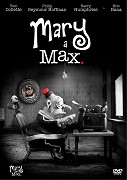 Mary a Max (Austrálie, 2009)

Harvie Krumpet, (Austrálie, 2003)

Temple Grandinová (USA, 2010)
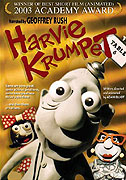 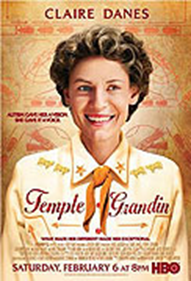 Možnosti pomoci
Národní ústav pro autismus, z.ú. 
PAS Point, Brno 
APLA 
Projekt „Děti úplňku“ (P. Třešňák)
Homesharing
Domov se zvláštním režimem 
	(Libčice nad Vltavou, kapacita 8klientů…)
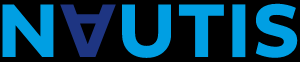 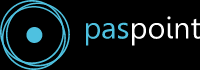